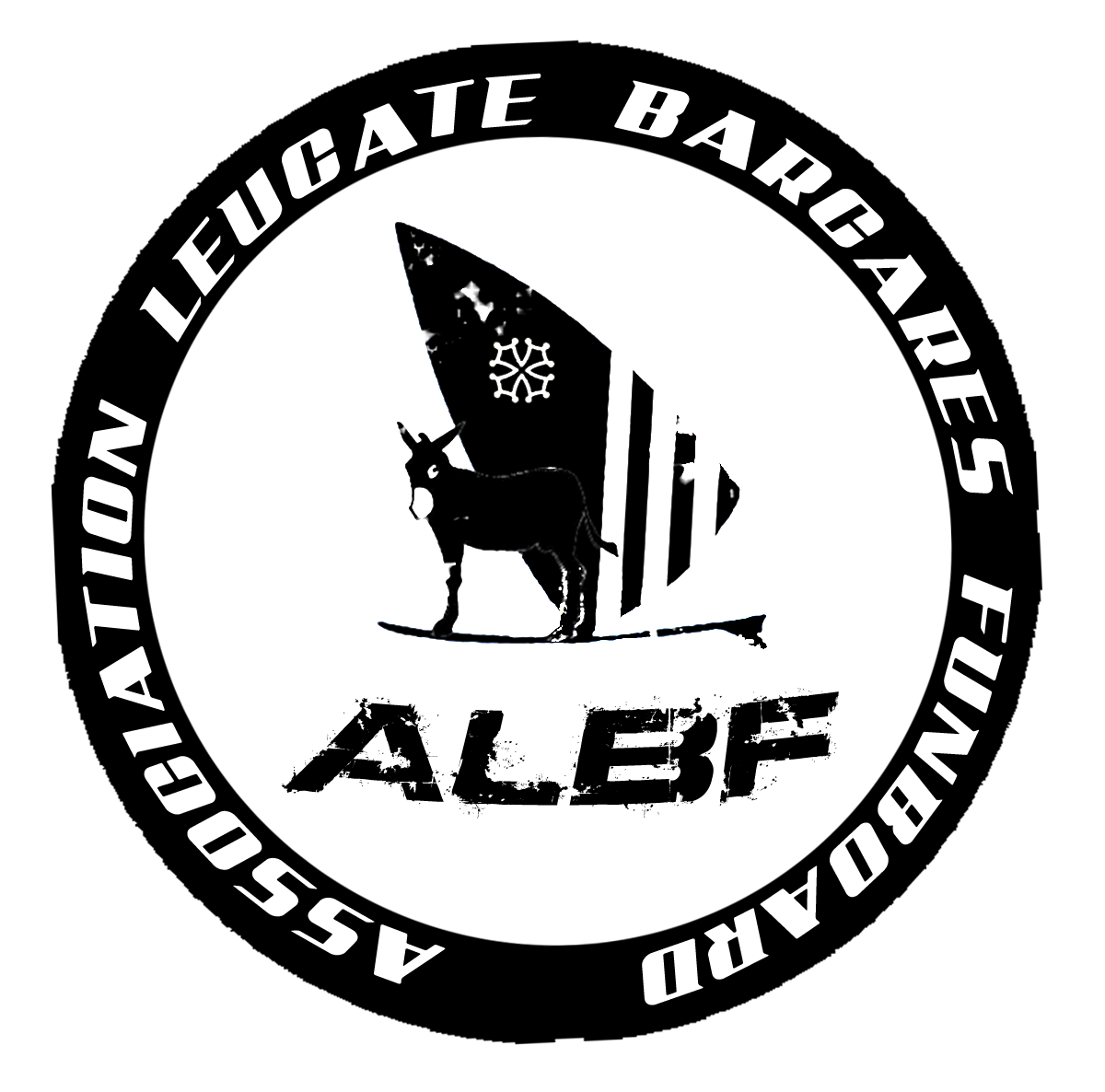 BONNE FIN D’ANNEE A VOUS TOUS !!!!!!!!
Un petit moment de délire 
avant la grande soirée
 du passage à l’an 2012
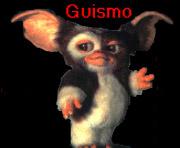 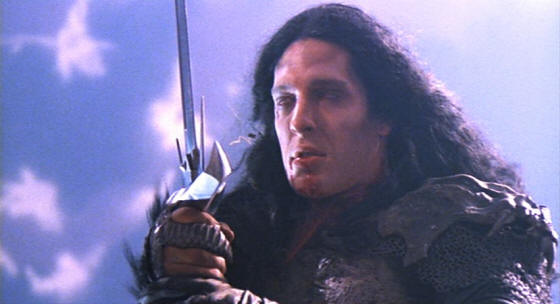 LE KURGAN
LE RETOUR DE L’ONCLE SAM
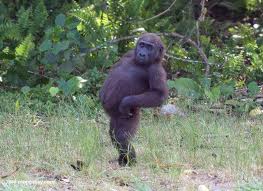 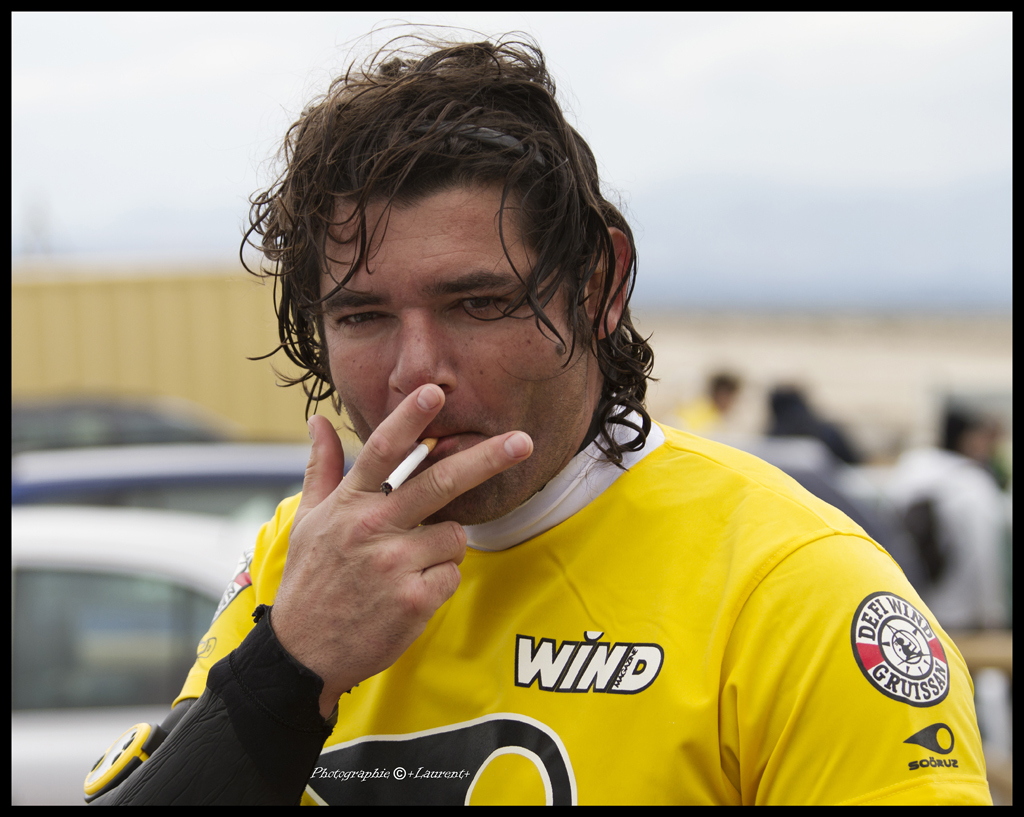 LOUIS
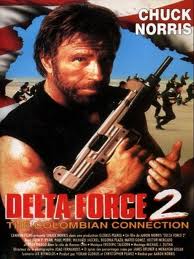 DARKFURY11
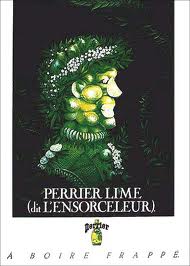 JMP
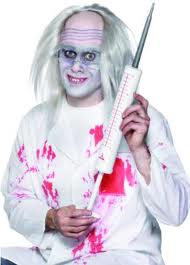 +LAURENT+
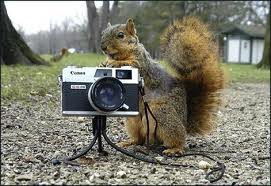 JMD11
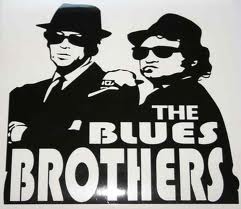